Marette Wells
Consent Hearing
1 March 2022
RMA/2020/1877
kumon Fendalton
MARgaret mahy family playground 
trip advisor
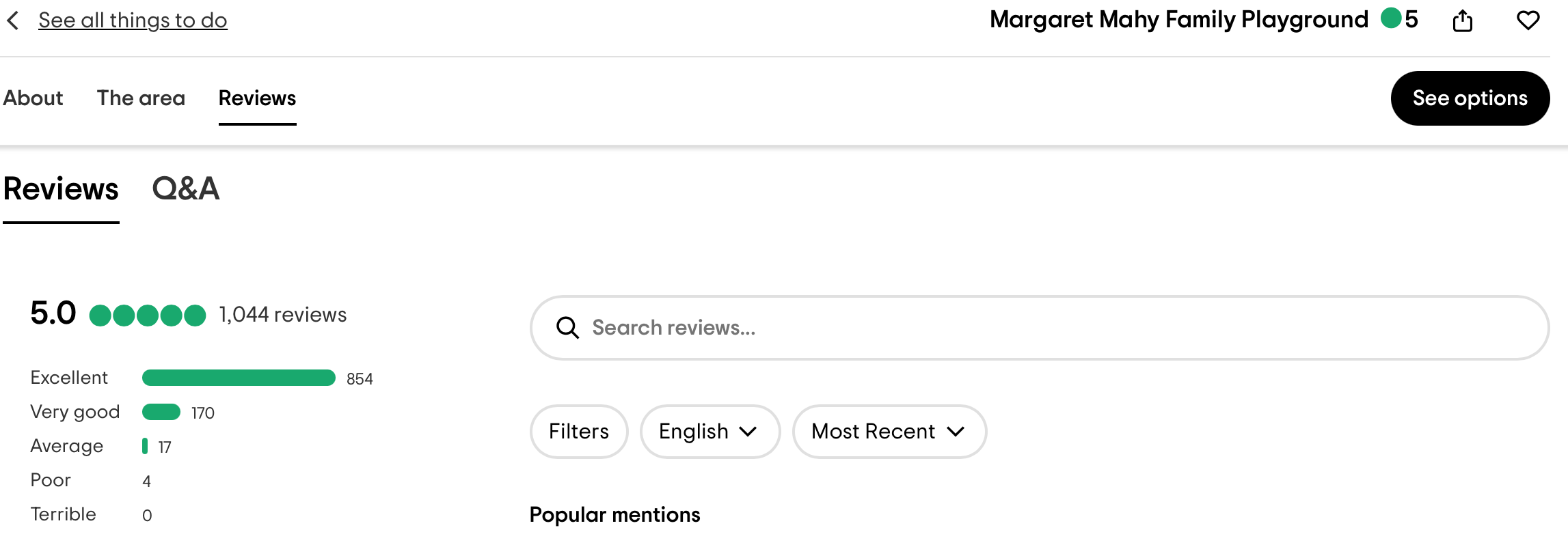 Existing ads
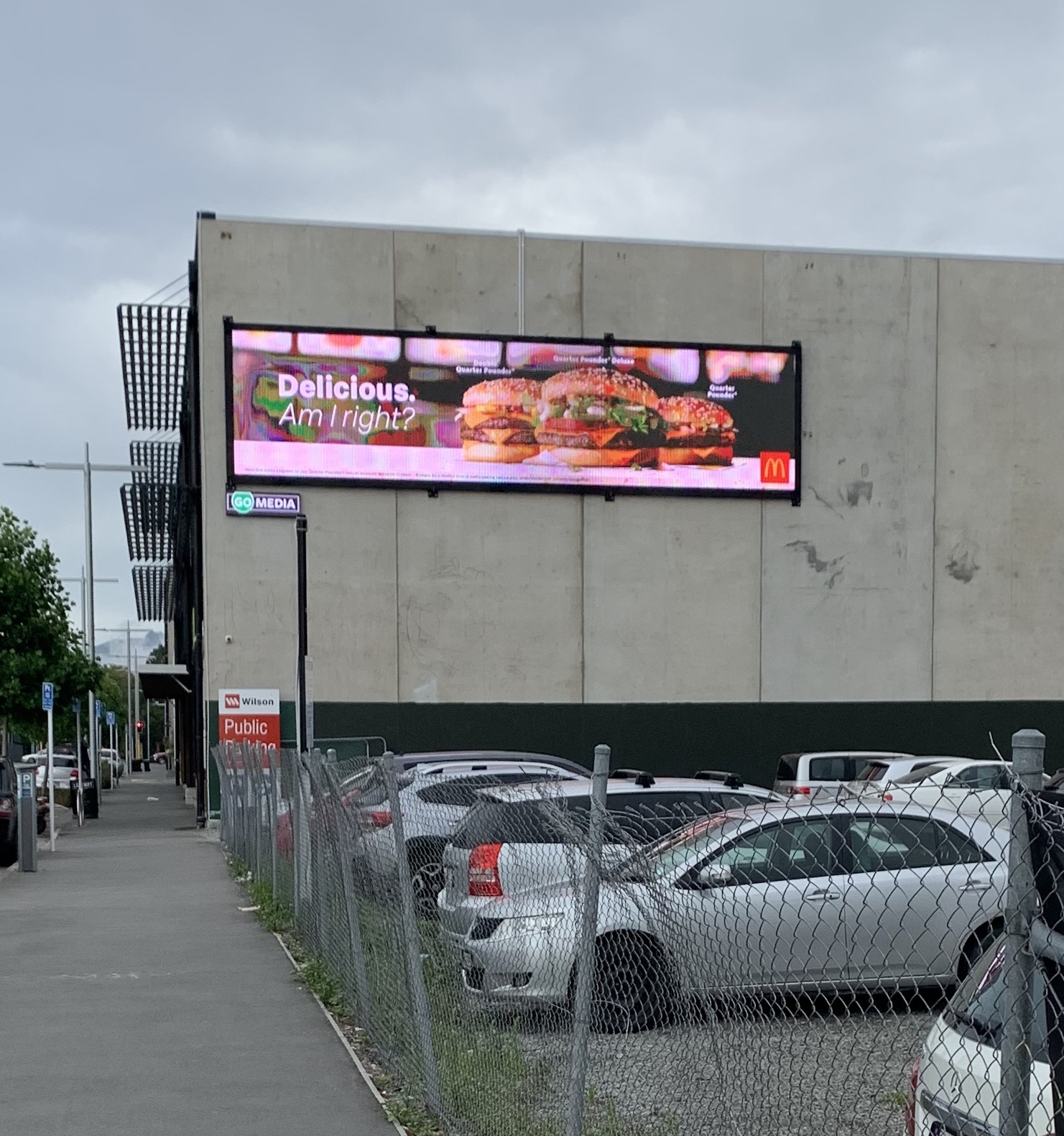 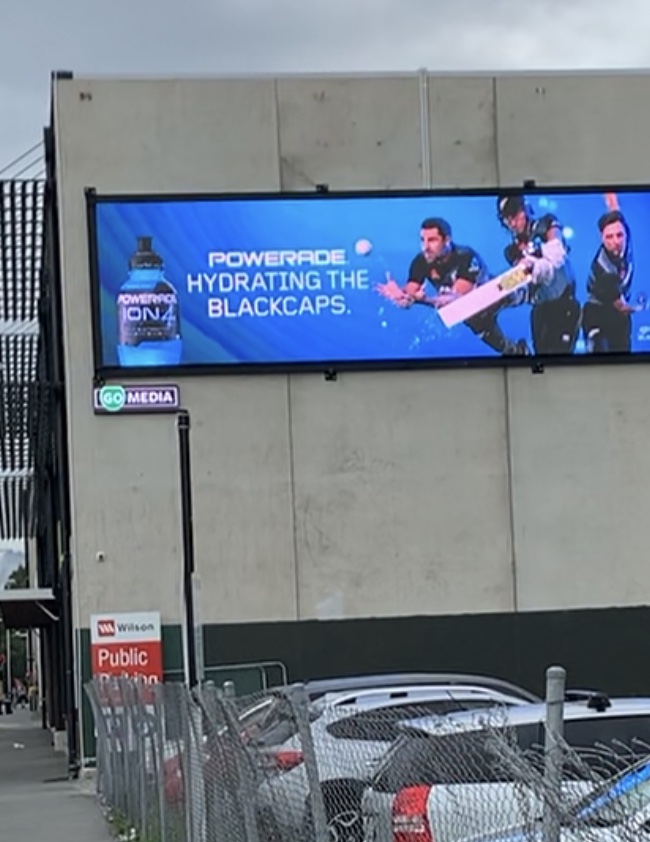 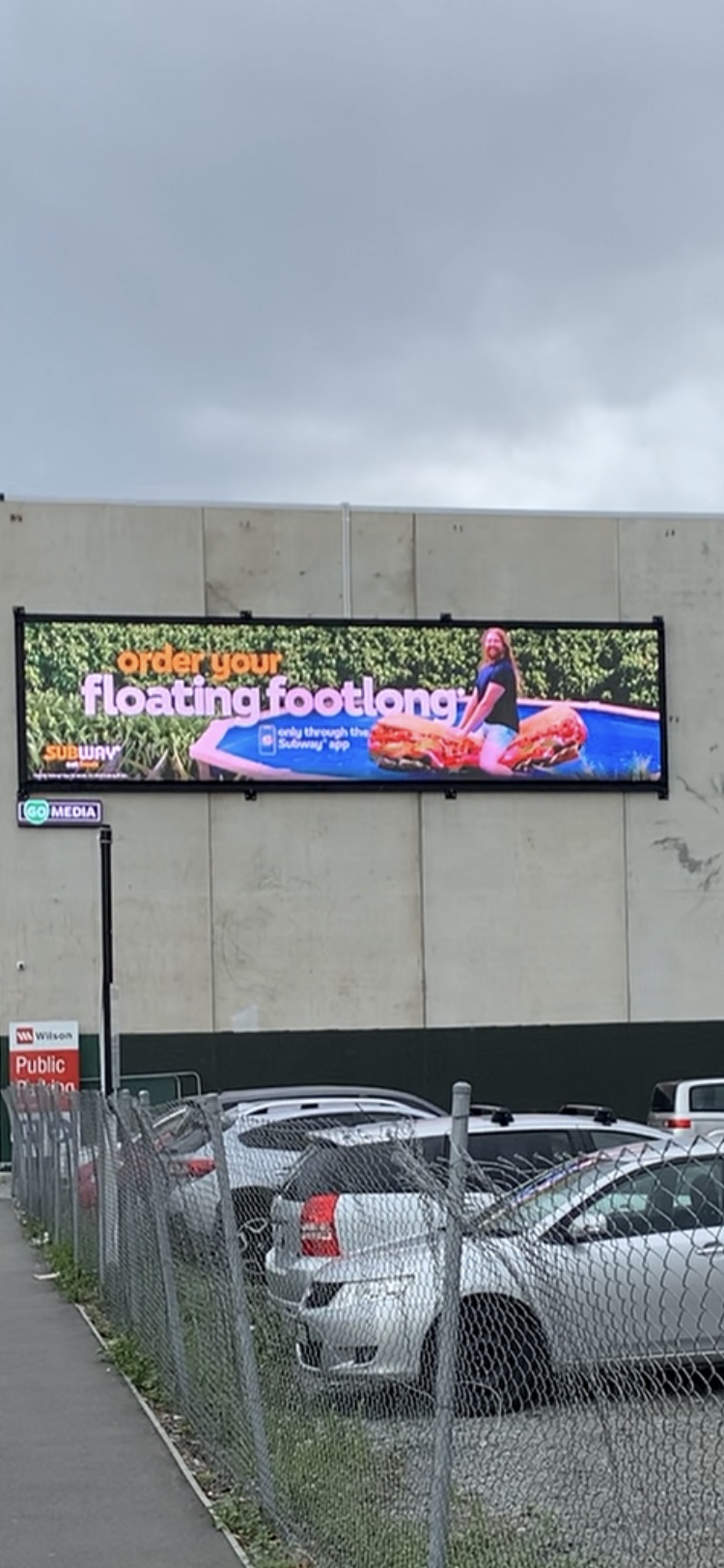 View from playground thru family area
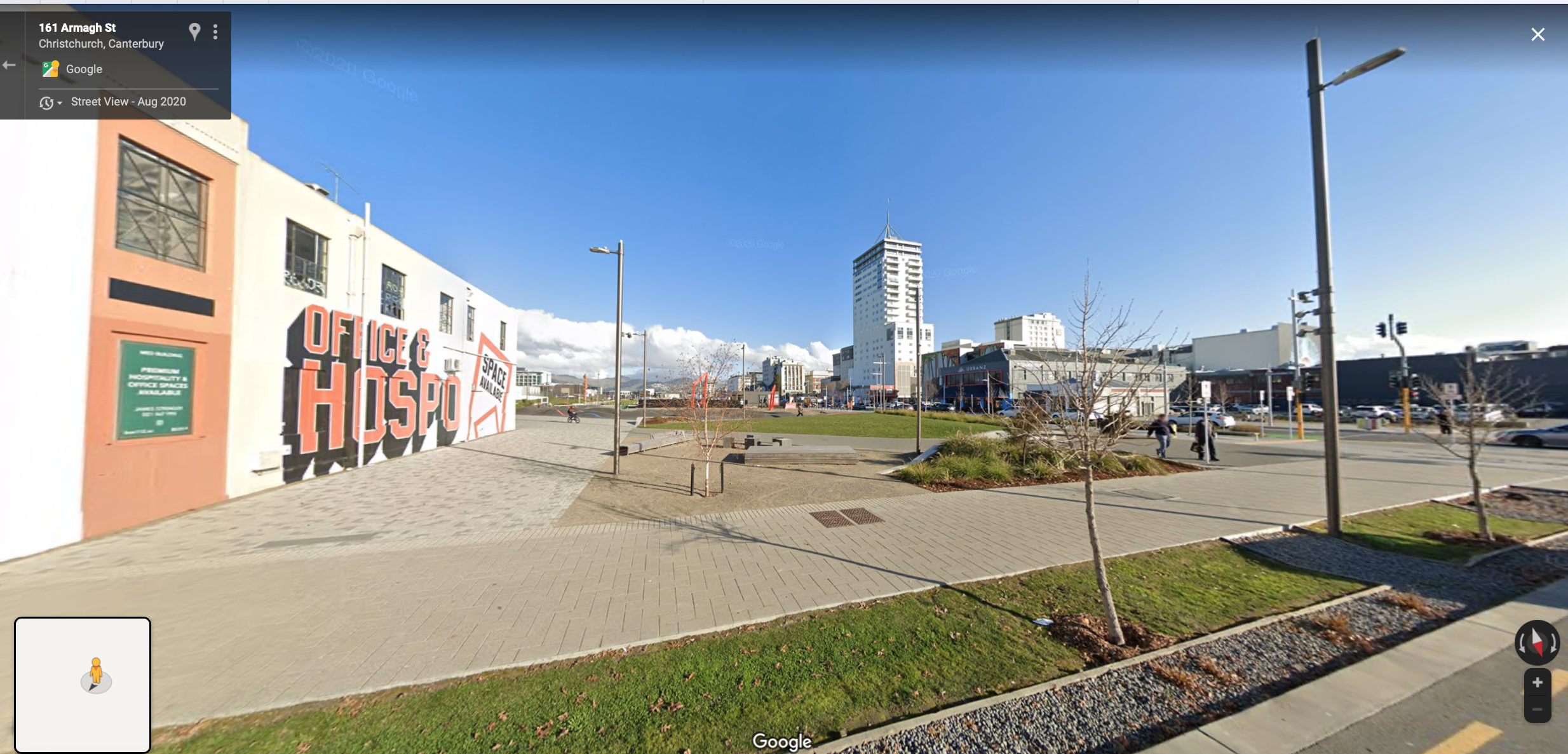 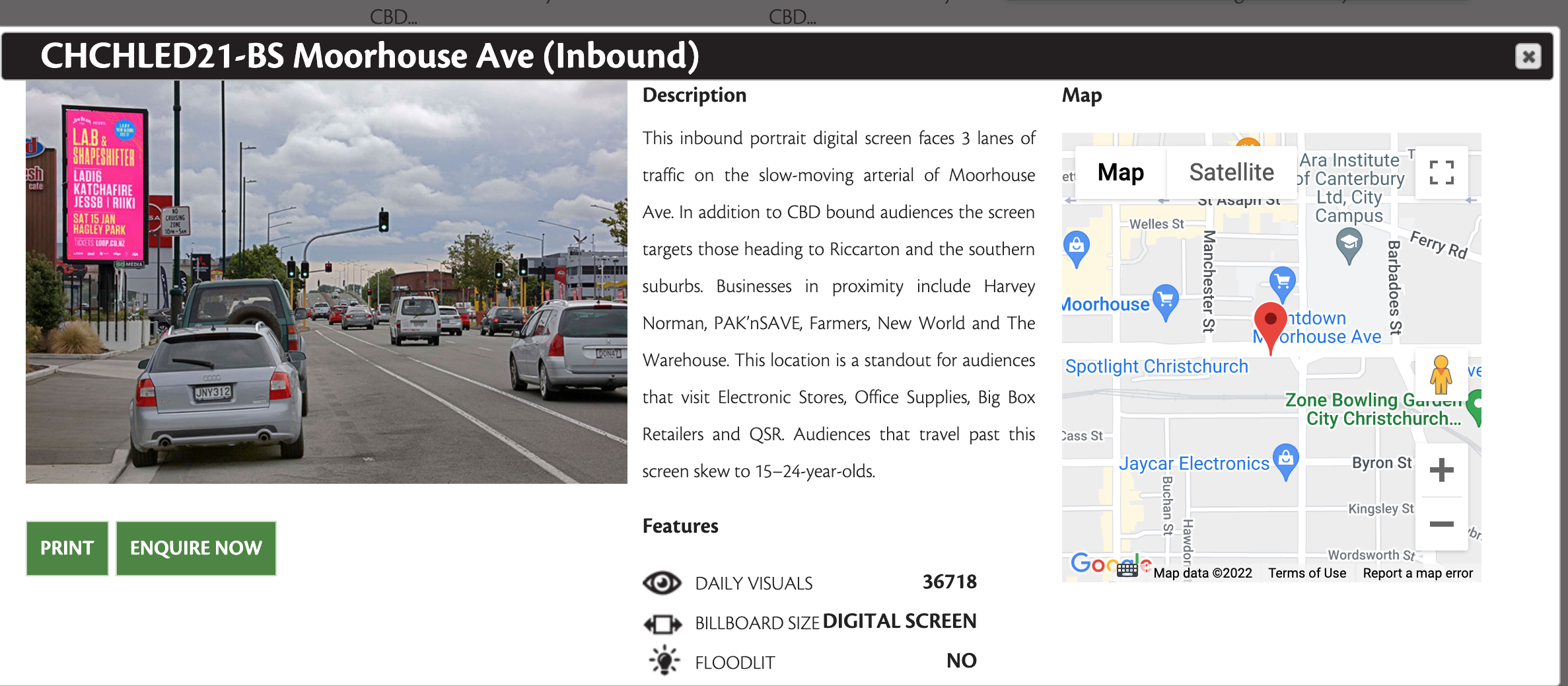 Marette Wells
thank you
1 March 2022
RMA/2020/1877
kumon Fendalton